ΕΦΗΒΕΙΑ-ΟΡΙΣΜΟΣ
Ο Παγκόσμιος Οργανισμός Υγείας χαρακτηρίζει ως εφηβεία την ηλικιακή περίοδο από τα 10 ως τα 19 έτη της ζωής ενός ανθρώπου.
1
ΓΟΝΕΙΣ
ΔΙΑΦΟΡΕΤΙΚΕΣ ΔΕΞΙΟΤΗΤΕΣ «ΓΟΝΙΟΣ ΠΑΙΔΙΟΥ»  vs «ΓΟΝΙΟΣ  ΕΦΗΒΟΥ»

ΡΕΑΛΙΣΤΙΚΕΣ ΠΡΟΣΔΟΚΙΕΣ (ΟΧΙ ΤΕΛΕΙΟΣ ΓΟΝΙΟΣ- ΟΧΙ ΤΕΛΕΙΟΣ ΕΦΗΒΟΣ       
 ΣΤΟΧΟΣ: «Ο ΑΡΚΕΤΑ ΚΑΛΟΣ»

ΟΙ ΑΝΗΣΥΧΙΕΣ ΣΥΧΝΑ ΕΙΝΑΙ ΔΥΣΑΝΑΛΟΓΕΣ ΜΕ ΤΗΝ ΠΡΑΓΜΑΤΙΚΟΤΗΤΑ

ΕΦΑΡΜΟΓΗ ΟΣΩΝ  ΔΙΑΚΗΡΥΣΣΕΤΕ – ΙΔΙΑ ΜΕΤΡΑ ΚΑΙ ΣΤΑΘΜΑ- ΑΙΣΘΗΣΗ ΙΣΟΤΙΜΙΑΣ

ΠΡΟΤΥΠΑ
Η ΕΦΗΒΕΙΑ  ΣΥΜΠΙΠΤΕΙ  ΜΕΡΙΚΕΣ  ΦΟΡΕΣ ΜΕ ΤΗ   ΜΕΣΗ ΗΛΙΚΙΑ ΤΩΝ ΓΟΝΙΩΝ- ΠΕΡΙΟΔΟΣ  ΚΡΙΣΗΣ
2
ΕΦΗΒΕΙΑ
ΑΝΑΠΤΥΞΙΑΚΟ ΣΤΑΔΙΟ
ΘΥΕΛΛΩΔΗΣ ΠΕΡΙΟΔΟΣ ΣΥΓΧΥΣΗΣ
ΕΠΩΔΥΝΗ ΠΕΡΙΟΔΟΣ ΓΙΑ ΟΛΟΥΣ
ΣΤΑΔΙΟ  ΑΝΑΚΑΛΥΨΕΩΝ ΚΑΙ ΚΑΤΑΝΟΗΣΗΣ  ΤΟΥ ΤΙ ΣΥΜΒΑΙΝΕΙ 
ΕΠΙΔΕΙΞΗ ΑΝΑΓΚΩΝ + ΣΥΝΑΙΣΘΗΜΑΤΩΝ(Ο ΕΦΗΒΟΣ ΑΝΤΙΛΑΜΒΑΝΕΤΑΙ ΤΙΣ ΑΝΑΓΚΕΣ ΤΟΥ)
ΠΑΡΟΥΣΙΑΖΕΤΑΙ ΟΙΚΟΥΜΕΝΙΚΑ
ΠΟΛΛΕΣ ΠΤΥΧΕΣ
ΑΓΧΟΓΟΝΟΣ ΠΕΡΙΟΔΟΣ- ΟΥΤΕ ΔΙΚΟ ΤΟΥΣ/ ΤΟΥΤΕ ΔΙΚΟ ΣΑΣ ΛΑΘΟΣ
3
ΕΦΗΒΕΙΑ
ΑΝΑΚΑΛΥΠΤΟΥΝ ΠΟΙΟΙ ΕΙΝΑΙ (ΠΡΟΣΔΙΟΡΙΣΜΟΣ ΤΑΥΤΟΤΗΤΑΣ)- ΠΟΙΟΣ Ο ΡΟΛΟΣ ΤΟΥΣ-ΤΙ  ΘΕΛΟΥΝ;
ΑΠΑΙΤΕΙ ΔΙΑΦΟΡΕΤΙΚΟΥΣ ΚΑΝΟΝΕΣ ΓΙΑ ΑΛΛΗΛΕΠΙΔΡΑΣΗ 
ΔΕΝ ΕΙΝΑΙ ΑΝΤΙΔΡΑΣΤΙΚΟΙ  ΕΠΕΙΔΗ ΤΟ ΔΙΑΣΚΕΔΑΖΟΥΝ- ΧΡΕΙΑΖΕΤΑΙ ΝΑ ΑΥΤΟΝΟΜΗΘΟΥΝ «ΕΓΩ ΕΙΜΑΙ ΔΙΑΦΟΡΕΤΙΚΟΣ ΑΠΟ ΣΕΝΑ, ΔΕΝ ΜΕ ΕΞΟΥΣΙΑΖΕΙΣ ΠΛΕΟΝ!»
ΑΣΥΜΦΩΝΙΑ  ΜΕ ΑΥΤΑ ΠΟΥ ΕΚΑΝΑΝ ΠΡΙΝ ΩΣ ΠΑΙΔΙΑ- ΕΝΤΕΙΝΕΤΑΙ ΤΟ ΑΓΧΟΣ
ΕΤΟΙΜΑΣΙΑ ΓΙΑ ΑΥΤΑΡΚΗ ΕΝΗΛΙΚΗ ΖΩΗ/ ΑΝΑΣΤΑΤΩΣΗ
ΜΙΑ ΠΕΡΙΟΔΟΣ ΠΟΥ ΑΝΑΚΙΝΟΥΝΤΑΙ ΠΡΑΓΜΑΤΑ, ΔΟΚΙΜΑΖΟΥΝ ΔΥΝΑΜΕΙΣ ΚΑΙ  ΠΡΟΣΑΡΜΟΖΟΥΝ  ΣΤΟ ΔΙΚΟ ΤΟΥΣ ΧΑΡΑΚΤΗΡΑ
ΠΡΟΣΠΑΘΕΙΑ  ΔΙΑΦΟΡΟΠΟΙΗΣΗΣ- ΑΠΟΔΕΣΜΕΥΣΗΣ
ΣΥΝΕΙΔΗΤΟΠΟΙΗΣΗ ΟΤΙ ΟΙ ΠΟΙΝΕΣ ΔΕΝ ΕΙΝΑΙ ΤΟΣΟ ΙΣΧΥΡΕΣ.
4
Συνήθεις Δυσκολίες
Διατροφικές Διαταραχές( με συμπτώματα είτε την ασιτία –νευρική ανορεξία-είτε την υπερφαφία-βουλιμία)
Αυτοκαταστροφικές συμπεριφορές (ποτό, ναρκωτικά)
Ανησυχίες για εμφάνιση
Μαθησιακές δυσκολίες
5
ΑΛΛΑΓΕΣ
ΣΩΜΑΤΙΚΕΣ (εμμονή- ενασχόληση με  τον εαυτό τους, ορμόνες-κορίτσια/στήθος,ακμή,  αγόρια/ ηβική κόμη-  φωνή)    
ΣΥΝΑΙΣΘΗΜΑΤΙΚΕΣ (προσαρμογές στα νέα δεδομένα/ ντροπή/καταθλιπτική συμπτωματολογία/ ενοχές/ αυτοεκτίμηση/ Αξίζω;)
ΝΟΗΤΙΚΕΣ (διαφοροποίηση τρόπου σκέψης.)
ΚΟΙΝΩΝΙΚΕΣ (- νιώθουν ότι επικρίνονται- σύγκριση με φίλους)
ΣΕΞΟΥΑΛΙΚΗ  ΑΦΥΠΝΙΣΗ (μιλήστε!- Σουηδία/Ολλανδία που έχουν  σεξουαλική αγωγή- πολύ μικρότερα ποσοστά  πρόωρης εγκυμοσύνης και  σεξουαλικά ενεργοί  σε μεγαλύτεροι ηλικία- μείωση περιέργειας, αν το καθυστερείτε απλά τους κάνετε πιο ευάλωτους- δεν τους προστατεύετε)
6
ΣΕΞ
Οι έφηβοι δικαιούνται να έχουν απαντήσεις
Εκμεταλλευτείτε ερεθίσματα (π.χ. ταινία,  χυδαίες λέξεις, τρυφερή σκήνη μεταξύ  γονέων)
Όταν µεγαλώσουν και έχουν σεξουαλικές σχέσεις θα µπορούν να προστατεύονται
 Λιγότερες πιθανότητες να οδηγηθούν σε µία ανεπιθύμητη εγκυμοσύνη 
Σημαντικό να γίνει συζήτηση για την αξία της µόνιµης σχέσης

 Η  ΣΕΞΟΥΑΛΙΚΗ ΕΠΙΓΝΩΣΗ ΕΙΝΑΙ ΤΕΛΕΙΩΣ ΔΙΑΦΟΡΕΤΙΚΗ ΑΠΟ ΤΗ  ΣΕΞΟΥΑΛΙΚΉ ΔΡΑΣΤΗΡΙΟΤΗΤΑ
7
ΧΡΕΙΑΖΕΤΑΙ ΝΑ  ΒΕΒΑΙΩΘΟΥΝ  ΟΤΙ  ΘΑ ΤΟΥΣ ΔΙΝΕΤΑΙ Η ΕΥΚΑΙΡΙΑ  ΝΑ   ΣΥΖΗΤΟΥΝ  ΑΥΤΕΣ  ΤΙΣ ΑΛΛΑΓΕΣ ΚΑΙ ΝΑ ΜΠΟΡΟΥΝ ΝΑ ΘΕΤΟΥΝ ΕΡΩΤΗΜΑΤΑ
ΟΧΙ ΑΛΛΑΓΗ  ΘΕΜΑΤΟΣ / ΥΠΕΚΦΥΓΕΣ( αίσθηση ότι  θέλετε να τους  ξεφορτωθείτε)
ΑΝ ΔΕΝ  ΡΩΤΑΝΕ ΔΕ  ΣΗΜΑΙΝΕΙ ΟΤΙ   ΟΙ ΕΡΩΤΗΣΕΙΣ ΕΞΑΦΑΝΙΣΤΗΚΑΝ- ΠΑΝΕ ΚΑΠΟΥ ΑΛΛΟΥ
ΔΩΣΤΕ  «ΑΔΕΙΑ» ΝΑ ΘΕΣΟΥΝ ΖΗΤΗΜΑΤΑ-  τότε νιώθουν ΑΣΦΑΛΕΙΑ
ΔΕΝ  ΧΡΕΙΑΖΕΤΑΙ ΑΝ ΕΙΣΤΕ ΕΙΔΙΚΟΣ- Αρκεί να έχετε ΑΥΤΟΠΕΠΟΙΘΗΣΗ «Δεν γνωρίζω, ας το  ψάξουμε  μαζί»- όσα πείτε όμως να τα κατέχετε.
ΑΠΟΔΟΧΗ ΠΟΛΥΠΛΟΚΩΝ ΣΥΝΑΙΣΘΗΜΑΤΩΝ
ΑΙΣΘΗΣΗ ΟΤΙ ΕΙΝΑΙ ΑΠΟΔΕΚΤΟΙ
ΑΝΑΓΝΩΡΙΣΗ  ΙΔΙΩΤΙΚΟΥ ΧΩΡΟΥ

οι έφηβοι αγωνίζονται  να  βγάλουν νόημα  απ τις αλλαγές που συμβαίνουν, και συχνά  αυτό  εκδηλώνεται με  θυμό
8
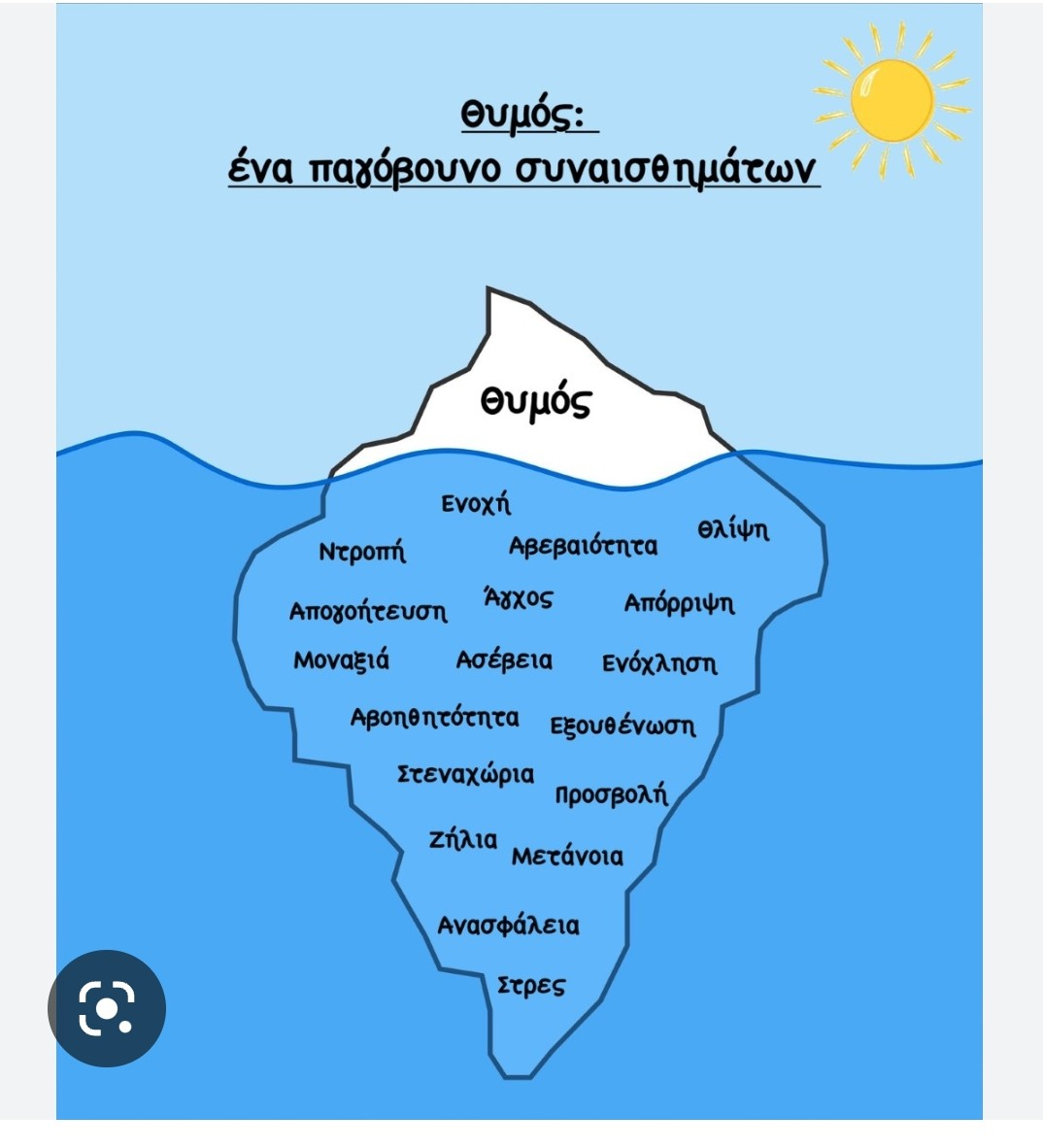 ΘΥΜΟΣ
ΞΕΣΠΑΝΕ ΕΠΕΙΔΗ  ΔΕΝ  ΕΜΠΙΣΤΕΥΟΝΤΑΙ ΤΟΝ ΕΑΥΤΟ ΤΟΥΣ
ΑΝΤΙΜΕΤΩΠΙΣΤΕ ΜΕ ΘΑΡΡΟΣ ΤΟ  ΘΥΜΟ ΤΟΥΣ
ΠΑΝΤΑ ΥΠΑΡΧΕΙ ΜΙΑ  ΑΙΤΙΑ , 
*ΓΙΑ ΚΑΠΟΙΟΝ  ΛΟΓΟ  ΦΕΡΟΝΤΑΙ ΕΤΣΙ

ΤΑ ΕΝΤΟΝΑ ΣΥΝΑΙΣΘΗΜΑΤΑ ΕΙΝΑΙ ΜΕΤΑΔΟΤΙΚΑ
9
ΑΝΑΡΩΤΗΘΕΙΤΕ «ΤΙ ΠΡΟΠΑΘΕΙ ΝΑ ΜΟΥ ΠΕΙ ΑΥΤΗ Η ΣΥΜΕΠΡΙΦΟΡΑ;»
ΑΝ  ΒΡΕΙΤΕ ΤΗΝ ΑΝΑΓΚΗ ΚΑΤΩ ΑΠ ΤΗ ΣΥΜΠΕΡΙΦΟΡΑ- ΣΙΓΟΥΡΑ ΘΑ  ΒΡΕΙΤΕ ΚΑΙ ΛΥΣΗ!
ΜΙΛΗΣΤΕ ΑΝΟΙΧΤΑ ΓΙΑ ΤΙΣ  ΑΛΛΑΓΕΣ ΠΟΥ  ΒΙΩΝΟΥΝ
ΒΟΗΘΗΣΤΕ ΤΟΥΣ ΝΑ  ΕΚΔΗΛΩΣΟΥΝ  ΤΑ ΣΥΝΑΙΣΘΗΜΑΤΑ ΤΟΥΣ
ΜΟΙΡΑΣΤΕΙΤΕ ΤΑ ΔΙΚΑ ΣΑΣ ΣΥΝΑΙΣΘΗΜΑΤΑ ΜΑΖΙ ΤΟΥΣ
ΑΠΑΣΧΟΛΗΣΤΕ ΤΟΥΣ ΜΕ ΠΡΑΓΜΑΤΑ ΠΟΥ ΑΠΟΛΑΜΒΑΝΟΥΝ
ΔΩΣΤΕ ΕΠΙΒΕΒΑΙΩΣΗ/ ΥΠΟΣΤΗΡΙΞΗ/ ΧΡΟΝΟ
ΔΙΕΥΚΡΙΝΗΣΤΕ ΟΤΙ ΔΕΝ ΕΙΝΑΙ ΚΑΚΟ ΝΑ ΑΙΣΘΑΝΟΝΤΑΙ ΕΤΣΙ- ΑΛΛΑ ΕΙΝΑΙ ΚΑΚΟ ΝΑ  ΣΥΜΠΕΡΙΦΕΡΟΝΤΑΙ  ΕΤΣΙ
10
ΤΙ  ΧΡΕΙΑΖΕΤΑΙ ΕΝΑΣ ΕΦΗΒΟΣ;
ΝΑ ΕΙΝΑΙ  ΥΓΙΗΣ ( σωματικά +  ψυχικά)
ΝΑ ΕΙΝΑΙ  ΑΣΦΑΛΗΣ
ΝΑ ΕΠΙΤΥΓΧΑΝΕΙ- ΝΑ ΣΥΝΕΙΣΦΕΡΕΙ (Αναθέστε ευθύνες-απ ’τη παιδική ηλικία- ώστε να αναπτύσσουν δεξιότητες/ εθελοντικές ομάδες)
ΝΑ ΕΙΝΑΙ ΑΡΕΣΤΟΙ ΚΑΙ ΝΑ ΤΟΥΣ ΥΠΟΛΟΓΙΖΟΥΝ
*μιλήστε του  σχετικά με το τι μπορείτε να κάνετε εσείς ως γονέας  να τον  βοηθήσετε να κάνει αυτό που θέλει πραγματικότητα
11
ΚΛΕΙΔΙ
ΟΤΑΝ   ΥΠΑΡΧΕΙ ΣΥΓΚΡΟΥΣΗ, Ο ΤΡΟΠΟΣ ΑΝΤΙΜΕΤΩΠΙΣΗΣ ΤΗΣ ΕΙΝΑΙ ΝΑ ΑΝΑΓΝΩΡΙΣΕΤΕ ΟΤΙ  ΤΟ ΠΡΟΒΛΗΜΑ ΕΙΝΑΙ Η ΣΥΜΠΕΡΙΦΟΡΑ ΤΟΥ , ΟΧΙ Ο ΕΦΗΒΟΣ
Η ΣΥΜΠΕΡΙΦΟΡΑ ΕΙΝΑΙ ΜΙΑ ΕΠΙΔΕΙΞΗ ΑΝΑΓΚΩΝ ΚΑΙ ΣΥΝΑΙΣΘΗΜΑΤΩΝ
 «ΔΡΑΣΤΕ- ΜΗΝ ΑΝΤΙΔΡΑΤΕ»
ΔΕΙΞΤΕ ΠΩΣ ΝΑ ΚΑΝΟΥΝ ΚΑΤΙ ΠΟΥ ΘΕΛΕΤΕ 
ΑΦΙΕΡΩΣΤΕ ΧΡΟΝΟ – ΙΔΑΝΙΚΑ  ΠΡΟΚΑΘΟΡΙΣΜΕΝΟ ΚΑΙ ΣΥΓΚΕΚΡΙΜΕΝΟ
Η σχέση δεν  οικοδομείται με  1-2 σπουδαία  γεγονότα, χτίζεται λίγο-λίγο από  χιλιάδες μικρές πράξεις φαινομενικά ασήμαντων   στιγμών.
 Χρησιμοποείστε ΚΑΤΑΙΓΙΣΜΟ ΙΔΕΩΝ- Καταλήξτε σε μια  λύση  που έχει  συμφωνηθεί απ όλους.
12
ΕΝΑΣ ΤΡΟΠΟΣ ΓΙΑ ΝΑ ΚΑΝΕΤΕ ΤΟΝ ΕΦΗΒΟ ΝΑ  ΣΥΝΕΡΓΑΣΤΕΙ
1) ΠΡΟΣΔΙΟΡΙΣΤΕ ΤΟ ΠΡΟΒΛΗΜΑ « όταν έρχεσαι αργά σπίτι  χωρίς να με ενημερώσεις…..»
2) ΠΕΙΤΕ ΑΥΤΟ ΠΟΥ  ΝΙΩΘΕΤΕ  « νιώθω πολύ στεναχωρημένη και   φοβισμένη……»
3)ΕΚΦΡΑΣΤΕ ΓΙΑΤΙ ΤΟ ΝΙΩΘΕΤΕ «διότι σε περίμενα να  φάμε και ανησυχούσα μην έχει συμβεί κάτι κακό…»
4)ΕΞΗΓΗΣΤΕ ΠΟΙΑ ΣΥΜΕΠΡΙΦΟΡΑ ΕΙΝΑΙ  ΑΠΟΔΕΚΤΗ « αυτό που θα ήθελα ήταν να είχες στείλει  έστω ένα μήνυμα….»
5) ΣΥΜΦΩΝΙΑ ΓΙΑ ΕΠΟΜΕΝΗ ΦΟΡΑ «Τι προτείνεις να  κάνουμε την επόμενη φορά που θα  συμβεί; »
* Η στρατηγική αυτή είναι  μια  ΕΚΚΛΗΣΗ- ΟΧΙ ΕΠΙΘΕΣΗ, τους  καλείτε να συνεργαστούν
* Δεν  βοηθάει   μια κακή συμπεριφορά να μένει  απαρατήρητη!
13
ΑΦΗΣΤΕ ΤΟΥΣ ΝΑ ΚΑΝΟΥΝ  ΛΑΘΗ «ξαναδές το μόνος σου»
ΠΑΡΑΤΗΡΗΣΤΕ ΤΟΥΣ - όχι  επιτήρηση
Αν κάνουν κάτι που σας ευχαριστεί εξασφαλίστε ότι  θα το επαναλάβουν
SOS= το να πείτε «είμαστε χαρούμενοι που έκανες αυτό» από μόνο του δεν του δίνει  την αίσθηση ότι είναι ικανός, χρήσιμος και  επαρκής- άρα  ίσως δεν τον αφορά!
14
ΔΙΑΠΡΑΓΜΑΤΕΥΣΗ
ΔΩΣΤΕ ΔΥΝΑΤΟΤΗΤΑ ΝΑ ΕΠΙΛΕΞΟΥΝ- προτεραιότητες  «Πως  μπορούμε να βρούμε μια λύση;»
ΜΟΙΡΑΣΤΕ ΕΞΟΥΣΙΑ (ΡΟΛΟΥΣ)
ΟΙΚΟΓΕΝΕΙΑΚΑ ΣΥΜΒΟΥΛΙΑ- ΦΤΑΣΤΕ ΣΕ ΜΙΑ ΣΥΜΦΩΝΙΑ/ ΣΥΜΒΙΒΑΣΜΟΣ

ΧΡΗΣΙΜΗ ΠΡΟΣΟΧΗ
ΌΧΙ «ΠΡΟΣΤΑΤΕΥΤΙΚΗ ΠΡΟΣΟΧΉ»
= πραγματικό  ενδιαφέρον, τους ακούμε  όταν θέλουν να μιλήσουν- εκείνη τη  στιγμή αν είναι εφικτό/ διαθεσιμότητα, ίσως και να αφήσετε κάτι 
Δώστε προσοχή, χωρίς  υπερβολικές ερωτήσεις
{-Όχι τώρα, περίμενε γιατί κάνω αυτό- αλλά με τη πρώτη ευκαιρία ασχοληθείτε μαζί του}
ανοιχτές ερωτήσεις για  δυνατότητα έκφρασης
15
ΤΙPS
EΠΑΝΑΦΈΡΕΤΕ  ΤΑ ΟΙΚΟΓΕΝΕΙΑΚΑ ΓΕΥΜΑΤΑ
(ζητήστε  απ’ όλους να συνεισφέρουν, ενθαρρύνετε να μιλήσουν όλοι, συζητήστε σχέδια, θέστε  κανόνες όπως να κλείνουμε όλοι τα κινητά κατά τη διάρκεια του  γεύματος)
Διάστημα ησυχίας και ανασυγκρότησης για όλους

ΔΩΣΤΕ ΚΙΝΗΤΡΑ (ερεθίσματα για δραστηριότητες)
*χρειάζεται περισσότερος  χρόνος  να  αλληλοεπιδράσει με σημαντικούς για το παιδί ανθρώπους
*Μείνετε σταθεροί και επιμείνετε
*πάρτε  πρωτοβουλίες για  συνομιλία

ΘΕΤΙΚΗ ΑΝΑΤΡΟΦΟΔΟΤΗΣΗ
16
ΜΑΘΑΙΝΟΝΤΑΣ ΝΕΕΣ ΔΕΞΙΟΤΗΤΕΣ
ΠΡΩΤΟΒΟΥΛΙΕΣ (π.χ. κατοικίδιο) 
ΠΕΡΙΛΑΒΕΤΕ ΤΟΥΣ ΣΤΙΣ ΟΙΚΟΓΕΝΙΑΚΕΣ ΔΡΑΣΤΗΡΙΟΤΗΤΕΣ- ΔΩΣΤΕ  ΤΟΥΣ  ΡΟΛΟ
ΕΝΣΥΝΑΙΣΘΗΣΗ («-Πώς θα ένιωθες στη θέση μου ;»)- Καλέστε τους να συμπάσχουν, να ταυτιστούν συναισθηματικά μαζί σας ,να κατανοήσουν την συμπεριφορά και τα κίνητρα σας.
ΕΥΚΑΙΡΙΕΣ ΕΚΦΡΑΣΗΣ (π.χ. ταινίες, επισκέψεις)
Οικοδομείστε την  αυτοεκτίμηση  του
Αυξήστε την κατανόηση  και μειώστε  τη σύγχυση
17
ΦΙΛΟΙ
ΜΗΝ ΚΡΙΝΕΤΕ « ΣΤΑ ΛΕΓΑ ΕΓΩ!»- ΟΜΩΣ ΕΚΦΡΑΣΤΕ+ΥΠΕΡΑΣΠΙΣΤΕΙΤΕ ΤΗ ΓΝΩΜΗ ΣΑΣ.
*γνώμη  φίλων  θα μετράει περισσότερο, μη κρίνετε  τους φίλους  γιατί «θα δημιουργήσετε έναν ακόμα πιο  ισχυρό συνασπισμό εναντίον σας»

ΦΙΛΟΙ= ΚΑΘΡΕΦΤΗΣ / αρένα που αντανακλά ποιος είναι
Η ΕΠΙΛΟΓΗ ΤΩΝ  ΦΙΛΩΝ ΕΊΝΑΙ ΔΙΚΗ ΤΟΥΣ ΔΟΥΛΕΙΑ ΚΑΙ ΔΙΚΑΙΩΜΑ
Θέλουν να νιώθουν ότι ανήκουν   σε μια  ομάδα και ενώ παράλληλα θέλουν να διαφέρουν, ξεχωρίζουν  απ όποιον είναι  έξω απ αυτήν.
18
ΜΕΣΑ  ΔΙΚΤΥΩΣΗΣ
Χρήση  tv/pc μόνο σε κοινόχρηστο  χώρο ( υπνοδωμάτιο= ζώνη ελεύθερη από τεχνολογία, χρήση/ όχι  κατάχρηση, χρειάζεται έλεγχος)
Το διαδίκτυο δεν είναι επικίνδυνο, ο τρόπος που  το χρησιμοποιούμε μπορεί να είναι
Θέστε κανόνες από κοινού- ΦΤΙΑΞΤΕ ΣΥΜΒΟΛΑΙΟ
 π.χ:
-Όταν βγαίνεις πάντα  φορτισμένο κινητό
-Αν δεν μπορείς να απαντήσεις στείλε  μήνυμα
Δεν  αποκαλύπτει στο διαδίκτυο  πραγματικά στοιχεία, φωτογραφίες
Εγκατάσταση  λογισμικού
19
ΧΡΗΜΑΤΑ
ΟΧΙ ΑΠΟΔΕΙΞΗ ΑΓΑΠΗΣ
ΜΕΤΑΤΡΕΨΤΕ ΤΟ ΧΑΤΖΙΛΙΚΙ  ΣΕ  ΕΥΘΥΝΕΣ (Χρήση για διασκέδαση ΚΑΙ εξόφληση  υποχρεώσεων (π.χ. λογαριασμοί) ΚΑΙ  αποταμίευση!)
ΠΑΝΤΑ ΠΡΟΣΥΜΦΩΝΗΜΕΝΟ ΠΟΣΟ- μείνετε σταθεροί
20
ΕΠΙΚΟΙΝΩΝΙΑ
Διατηρήστε τα κανάλια επικοινωνίας, να  είστε  δίπλα του  ακόμα και αν δεν  συμφωνείτε
*μη χάνετε ευκαιρίες, πολλές χαμένες  ευκαιρίες σημαίνει ότι η  «πόρτα κλείνει»
Μοιραστείτε κάτι δικό σας 
*{ βρείτε κάτι κατάλληλο και δεν  θα τον επιβαρύνετε- νιώθουν πιο οικεία αν  δεν σας θεωρούν παντογνώστες/ άτρωτους και έτσι δεν  νιώθουν τόσο ανίκανοι, αν δεν  μοιράζεστε τις  αγωνίες σας,  σας  θεωρούν υποκριτή} – Τους  εξοικειώνετε  να   αντιλαμβάνονται και τις ανάγκες άλλων ανθρώπων
Ανοιχτές ερωτήσεις- δείξτε ενδιαφέρον  χωρίς να υπάρχει απώτερος σκοπός για  συγκεκριμένη ερώτηση
Όχι κλειστές ερωτήσεις, δεν πρόκειται να απαντηθούν- θα τις καταπιούν = καβγάς

Π.χ  «Πέρασες καλά στο σχολείο σήμερα;»/ υπονοεί ότι  περιμένετε να έχει περάσει καλά, δύσκολο να απαντήσει  όχι 
Vs «Μίλησε μου  για η μέρα σου»

Ερωτήσεις  παρότρυνσης « Τι θα συνέβαινε αν…..»
21
ΛΑΔΩΣΤΕ ΤΟΥΣ ΤΡΟΧΟΥΣ ΕΠΙΚΟΙΝΩΝΙΑΣ
ΧΡΗΣΗ /ΚΑΤΑΝΟΗΣΗ  ΓΛΩΣΣΑΣ  ΣΩΜΑΤΟΣ (π.χ. τόνος  φωνής)
ΚΑΤΑΝΟΗΣΗ  ΥΠΑΙΝΙΓΜΩΝ
ΑΠΟΔΟΧΗ  ΧΡΗΣΗΣ ARGO
ΒΡΕΙΤΕ ΤΟΝ ΚΑΤΑΛΛΗΛΟ ΧΡΟΝΟ (π.χ. όχι όταν είστε  θυμωμένοι, όχι  μόλις μπήκε σπίτι, όχι λίγο πριν φύγει)
Συλλέξτε  πληροφορίες
Μην  λέτε αμέσως «ΌΧΙ»- θα το συζητήσουμε όλοι μαζί  στο τραπέζι- πάρτε  το χρόνο σας και  ζητήστε να «ακούσετε περισσότερα για την επιθυμία του»
Αν επιμένει για άμεση απάντηση- «Αν θέλεις μια απάντηση τώρα θα είναι αρνητική, αν περιμένεις μπορεί να είναι και  ναι!»
Κάντε  σαφές εξ αρχής  σε ποια θέματα μπορείτε να κάνετε  πίσω και σε ποια όχι
Σωστή ακρόαση, σημαίνει ότι επιτρέπει στον άλλον να έχει την άποψη του
*πολλές  φορές και από μόνη της η ακρόαση είναι βοηθητική

ΤΟ ΝΑ ΑΚΟΥΤΕ ΤΟΝ ΕΦΗΒΟ ΣΑΣ, ΔΕΝ ΣΗΜΑΙΝΕΙ ΟΤΙ ΕΝΔΙΔΕΤΕ Σ ΑΥΤΟΝ
22
ΧΡΗΣΙΜΟΠΟΙΗΣΤΕ ΤΟ   Α’ ΠΡΟΣΩΠΟ «ΝΙΩΘΩ» «ΧΡΕΙΑΖΟΜΑΙ»

Βοηθάει  στην επίγνωση  και υποστήριξη των συναισθημάτων  σας
Κατανοούν οι άλλοι καλύτερα αυτό που λέτε
Είναι πιο σαφές, ειλικρινές και άμεσο
Δεν κατηγορείτε
*Το  «ΕΓΩ» δεν είναι  εγωιστικό πάντα,  βοηθάει να  γνωστοποιήσετε τις ανάγκες
23
ΛΥΣΕΙΣ
ΘΥΜΗΘΕΙΤΕ ΤΑ ΔΙΚΑ  ΣΑΣ  ΕΦΗΒΙΚΑ  ΧΡΟΝΙΑ
ΑΝΤΟΧΗ- ΑΝΤΙΣΤΑΘΕΙΤΕ ΣΤΟΝ ΠΕΙΡΑΣΜΟ ΝΑ ΕΠΙΛΥΣΕΤΕ ΠΡΟΒΛΗΜΑΤΑ ΓΙΑ  ΧΑΡΗ ΤΟΥΣ 
ΘΕΣΤΕ ΠΡΟΤΕΡΑΙΟΤΗΤΕΣ
ΟΡΙΑ
ΕΥΕΛΙΞΙΑ
ΔΙΑΚΡΙΝΕΤΕ ΠΟΤΕ ΝΑ ΠΡΟΣΦΕΡΕΤΕ ΥΠΟΣΤΗΡΙΞΗ- ΟΧΙ ΠΑΡΕΜΒΑΣΗ ΕΩΣ ΟΤΟΥ ΖΗΤΗΘΕΙ
ΝΑ ΕΙΣΤΕ ΠΑΡΟΝΤΕΣ
ΕΝΘΑΡΡΥΝΤΙΚΟΙ- ενθαρρύνετε  τους να κατονομάσουν+ εκφράσουν τις ανάγκες τους/ ξεκαθαρίστε  σε ποιες απ’ αυτές μπορείτε να συμβάλετε και ποιες πρέπει να ικανοποιήσουν μόνοι τους
 ΕΜΠΙΣΤΕΥΤΕΙΤΕ ΤΟΥΣ
ΑΝΑΓΝΩΡΙΣΤΕ ΤΗ ΔΙΑΦΟΡΕΤΙΚΟΤΗΤΑ ΤΟΥΣ (κατανοήστε γιατί  κάτι είναι σημαντικό γι αυτούς)
24
ΛΕΙΤΟΥΡΓΕΙΣΤΕ ΩΣ ΠΡΟΤΥΠΟ
ΕΜΦΑΣΗ ΣΤΗΝ ΑΝΙΧΝΕΥΣΗ + ΙΚΑΝΟΠΟΙΗΣΗ  ΔΙΚΩΝ ΣΑΣ ΑΝΑΓΚΩΝ
ΦΡΟΝΤΙΣΤΕ ΤΟΝ ΕΑΥΤΟ ΣΑΣ- μην σας βάζετε σε  2η  μοίρα
ΔΙΚΤΥΑ ΥΠΟΣΤΗΡΙΞΗΣ-  ΣΥΝΕΙΔΗΤΟΠΟΙΗΣΤΕ ΟΤΙ ΔΕΝ ΕΙΣΤΕ Ο ΜΟΝΟΣ (κάθε  γονέας χρειάζεται  βοήθεια)- Ζητήστε την!
ΕΙΣΤΕ ΕΚΕΙ- ΑΛΛΑ ΔΕΝ ΚΙΝΕΙΤΑΙ Ο ΚΟΣΜΟΣ ΓΥΡΩ ΑΠ’ ΤΟΝ ΕΦΗΒΟ
ΚΡΑΤΗΣΤΕ ΙΣΟΡΡΟΠΙΑ (ΝΑ ΕΙΣΤΕ ΔΙΑΘΕΣΙΜΟΣ ΚΑΙ ΠΑΡΟΝ- ΧΩΡΙΣ ΝΑ ΤΟΝ ΚΑΝΕΤΕ ΑΠΑΙΤΗΤΙΚΟ ΚΑΙ ΕΓΩΚΕΝΤΡΙΚΟ)
ΜΙΛΗΣΤΕ ΜΕ ΑΛΛΟΥΣ ΓΟΝΕΙΣ ΕΦΗΒΩΝ
ΜΟΙΡΑΣΤΕΙΤΕ ΧΡΟΝΟ  ΚΑΙ ΕΜΠΕΙΡΙΕΣ ΜΕ ΤΟ  ΕΦΗΒΟ ΣΑΣ
ΑΠΟΒΑΛΕΤΕ ΤΗ ΝΟΟΤΡΟΠΙΑ ΤΟΥ ΝΑ ΤΑ ΚΑΤΑΦΕΡΕΤΕ  ΜΟΝΟΙ ΣΑΣ- ΕΝΔΕΙΞΗ  ΔΥΝΑΜΗΣ ΤΟ ΝΑ ΑΝΑΓΝΩΡΙΖΕΤΕ ΤΑ ΟΡΙΑ ΣΑΣ
*Ο αυτοσεβασμός τους  πηγάζει   απ΄ τον δικό  σας σεβασμό και προσοχή προς αυτόν
25
ΜΗΝ ΤΟ ΠΑΙΡΝΕΤΕ ΠΡΟΣΩΠΙΚΑ
ΠΕΡΙΜΕΝΕΤΕ ΝΑ ΠΕΡΑΣΕΙ Η ΜΠΟΡΑ
ΜΗΝ  ΒΑΖΕΤΕ ΤΑΜΠΕΛΕΣ
ΠΡΟΣΠΑΘΗΣΤΕ ΝΑ ΔΕΙΤΕ  ΑΥΤΑ ΠΟΥ ΣΑΣ ΑΡΕΣΟΥΝ ΣΕ ΑΥΤΟΥΣ- προτερήματα
ΠΑΝΤΑ ΝΑ ΚΡΑΤΑΤΕ  ΤΙΣ ΥΠΟΣΧΕΣΕΙΣ  ΣΑΣ
26
ΠΡΟΚΛΗΣΗ ΚΑΙ ΕΥΚΑΙΡΙΑ  ΓΙΑ  ΑΥΤΟΒΕΛΤΙΩΣΗ
ΕΠΑΝΑΔΙΑΠΑΓΜΑΤΕΥΣΗ   ΚΑΝΟΝΩΝ  ΟΙΚΟΓΕΝΕΙΑΣ- ΓΟΝΕΙΣ ΚΑΙ    ΕΦΗΒΟΙ ΜΑΘΑΙΝΟΥΝ ΝΕΕΣ ΔΕΞΙΟΤΗΤΕΣ
ΣΕΒΑΣΤΕΙΤΕ ΕΠΙΛΟΓΕΣ
ΠΡΟΣΦΕΡΕΤΕ ΔΙΧΤΥ ΑΣΦΑΛΕΙΑΣ
ΣΥΝΑΝΑΣΤΡΟΦΕΣ ΕΝΔΥΝΑΜΩΣΗΣ-ΟΙ ΕΦΗΒΟΙ ΧΡΕΙΑΖΕΤΑΙ ΑΝ  ΞΕΡΟΥΝ ΟΤΙ ΥΠΑΡΧΟΥΝ ΚΑΙ ΑΛΛΟΙ ΕΝΗΛΙΚΕΣ  ΠΟΥ ΕΜΠΙΣΤΕΥΕΣΤΕ- ΕΝΘΑΡΡΥΝΤΕ ΤΟΥΣ ΝΑ ΤΟΥΣ ΣΥΜΒΟΥΛΕΥΤΟΥΝ
ΕΠΙΚΕΝΤΡΩΘΕΙΤΕ ΣΤΟ ΠΑΡΟΝ  « ΟΙ ΕΦΗΒΟΙ ΖΟΥΝ ΤΟ  ΤΩΡΑ»
ΜΗΝ ΜΠΕΡΔΕΥΕΤΕ ΤΗΝ ΕΙΚΟΝΑ ΑΥΤΟΥ ΠΟΥ ΗΤΑΝ ΜΕ ΑΥΤΟ ΠΟΥ ΘΑ ΜΠΟΡΟΥΣΑΝ ΝΑ ΗΤΑΝ
ΔΙΑΤΗΡΗΣΤΕ  ΕΠΑΦΗ ΜΕ ΤΑ ΟΝΕΙΡΑ ΚΑΙ ΤΙΣ ΣΚΕΨΕΙΣ ΤΟΥΣ
*ΝΑ ΕΙΣΤΕ ΓΟΝΕΙΣ- ΌΧΙ ΦΙΛΟΙ (έχουν φίλους)
Σύνοψη
ΕΦΗΒΟΙ= ΜΑΘΗΤΕΥΟΜΕΝΟΙ ΕΝΗΛΙΚΟΙ
27